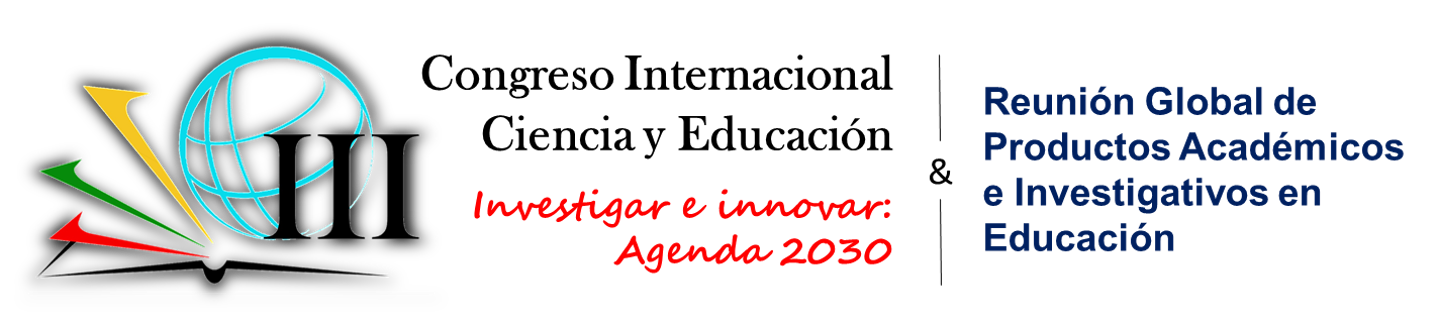 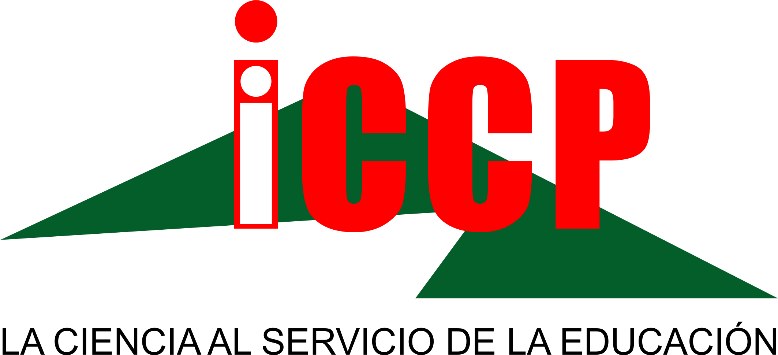 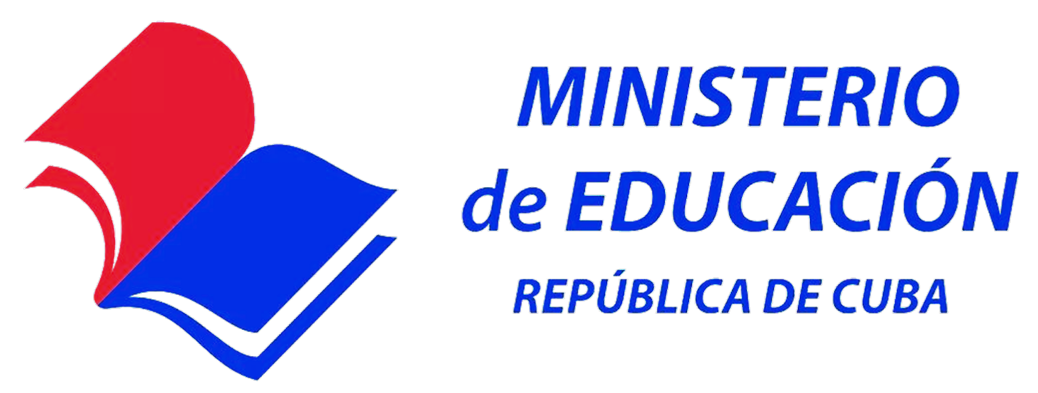 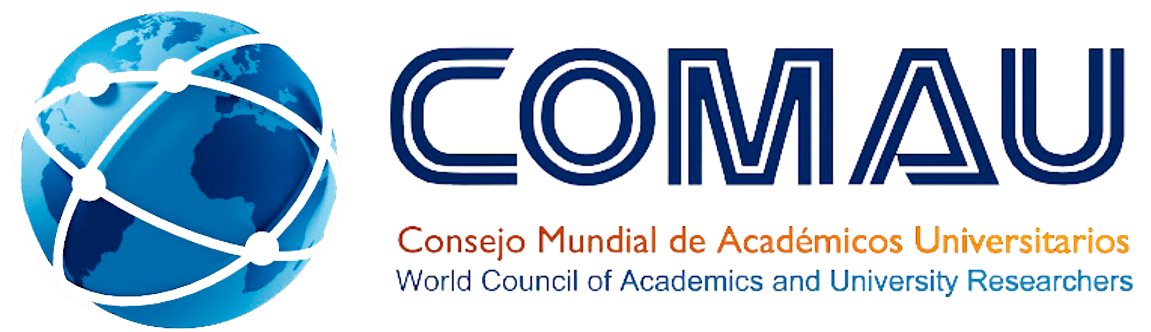 NUMERO QUE
 LE SERA ASIGNADO
TÍTULO: EN  MAYÚSCULA SOSTENIDA Y CENTRADO
Autores: nombres y apellidos
INTRODUCCIÓN
Debe reflejar el objetivo de la ponencia, si es derivada de un proyecto de investigación o estudio de investigación de maestría o doctorado. Una breve descripción de la problemática.
OBJETIVO
 Se debe redactar de manera directa, en relación con el título y situación problemática revelada.
MÉTODO
En relación con su trabajo, exponer la metodología seguida, así como los principales métodos empleados en el proceso investigativo.
RESULTADOS Y HALLAZGOS SIGNIFICATIVOS
Texto, imágenes y/o gráficos.
CONCLUSIÓN
Deben ser generalizadoras y estar en función del objetivo y situación problemática revelada en la ponencia.
POSTER EN COMPETENCIA POR 
EL PREMIO CIENTÍFICO EUREKA 2024
ACREDITADO